Mosaics
The floors of Roman buildings were often richly decorated with mosaics. Mosaics were made from tiny coloured stones which they called tesserae.
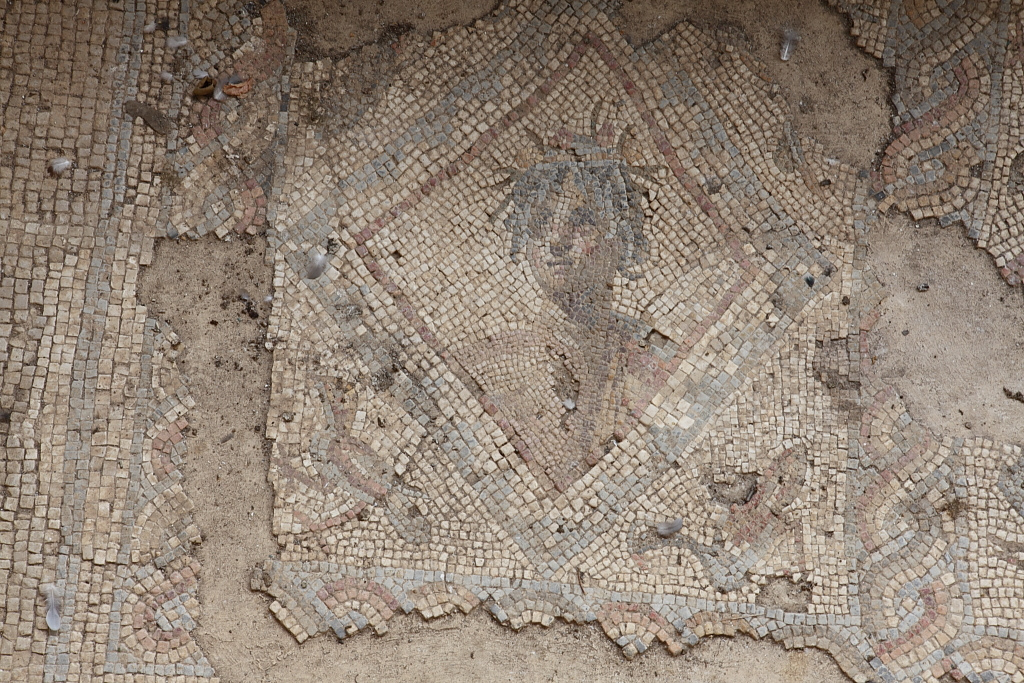 Photo courtesy of  zeeweez (@flickr.com) - granted under creative commons licence - attribution
Mosaics
Mosaics have been found that show scenes of history, as well as everyday Roman life.
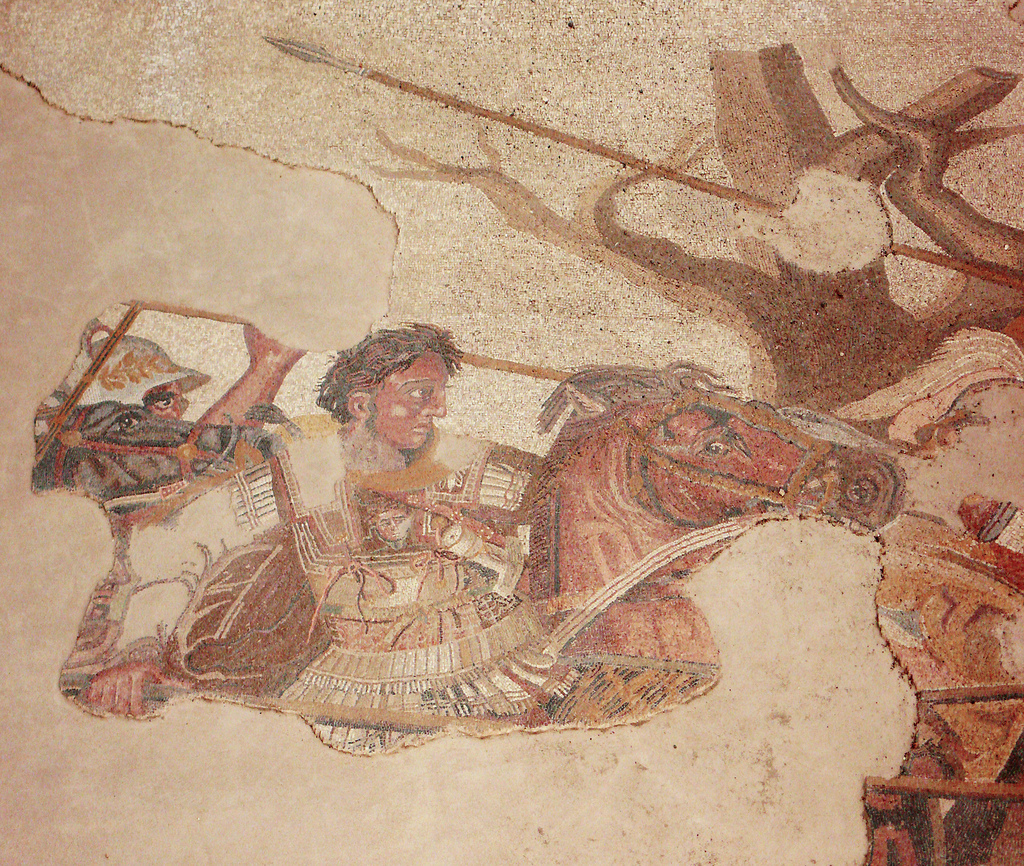 Photo courtesy of  xuan che (@flickr.com) - granted under creative commons licence - attribution
Mosaics
Mosaic floors were a statement of how wealthy and important you were. Poor people would not be able to afford them. The bigger and more detailed the mosaic, the more impressive.
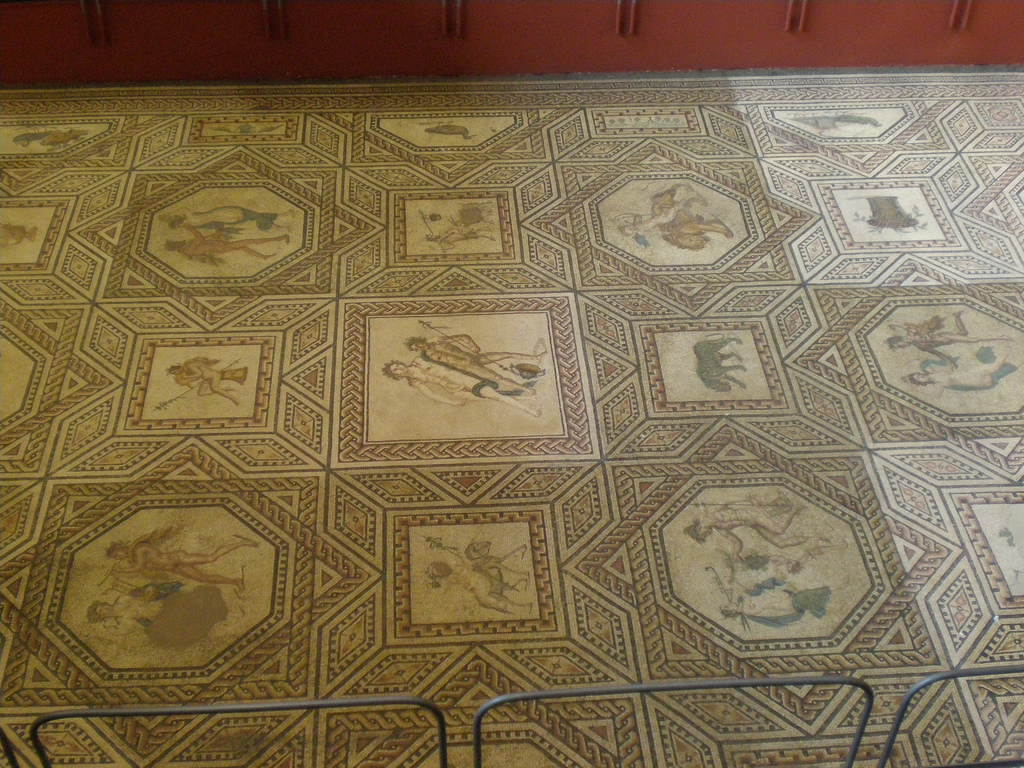 Photo courtesy of  JacobEnos (@flickr.com) - granted under creative commons licence - attribution
Mosaics
The mosaic would decorate the floor of the main room. These were stuck to the floor with mortar, a type of cement.
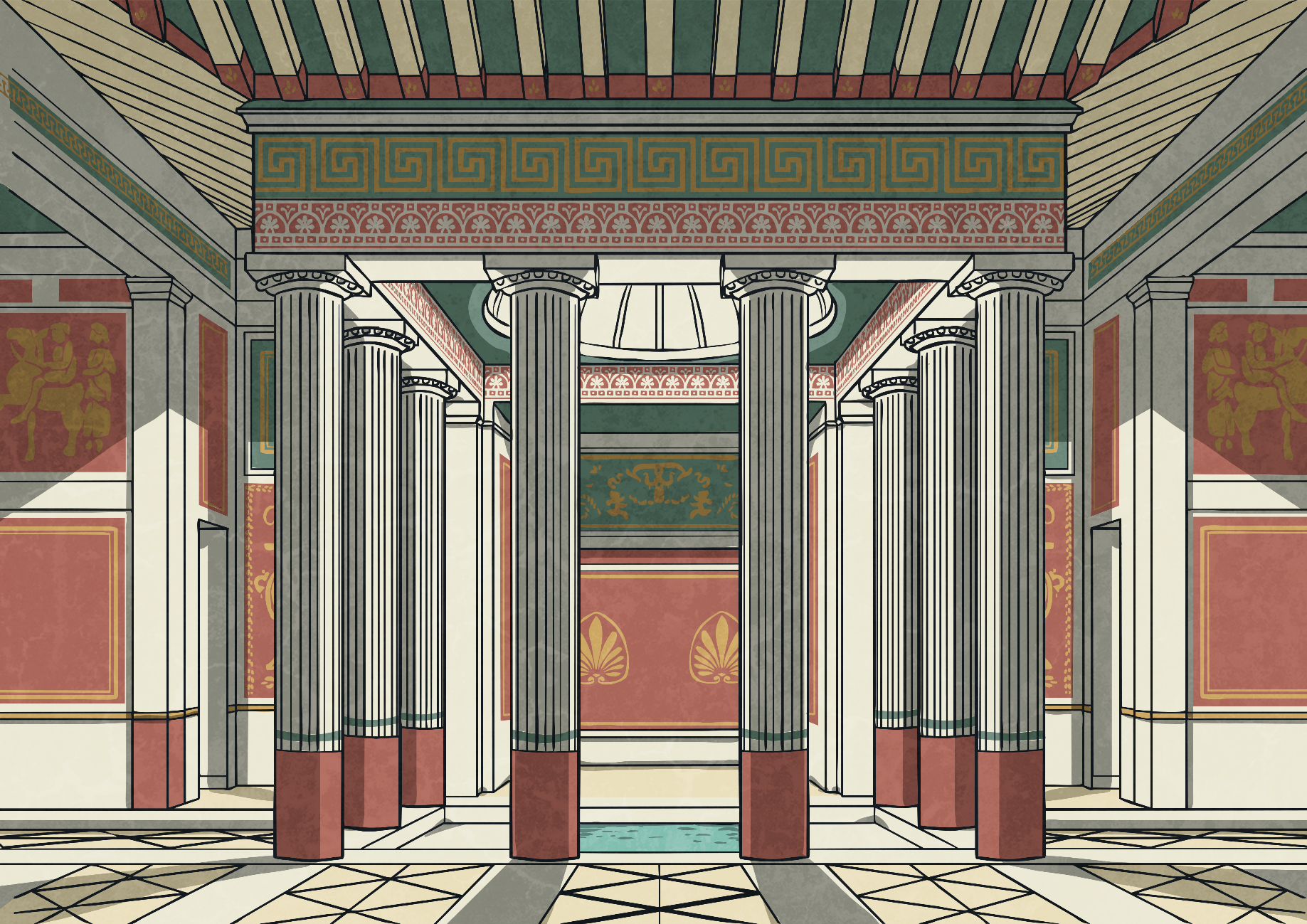 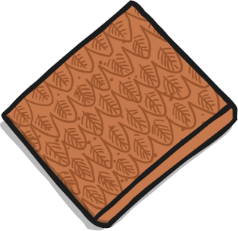 Each mosaic used thousands of pieces to make a pattern.
Mosaics
The Greeks were the first to make mosaics. They started by using pebbles and then also began to use cut stone with pebbles.
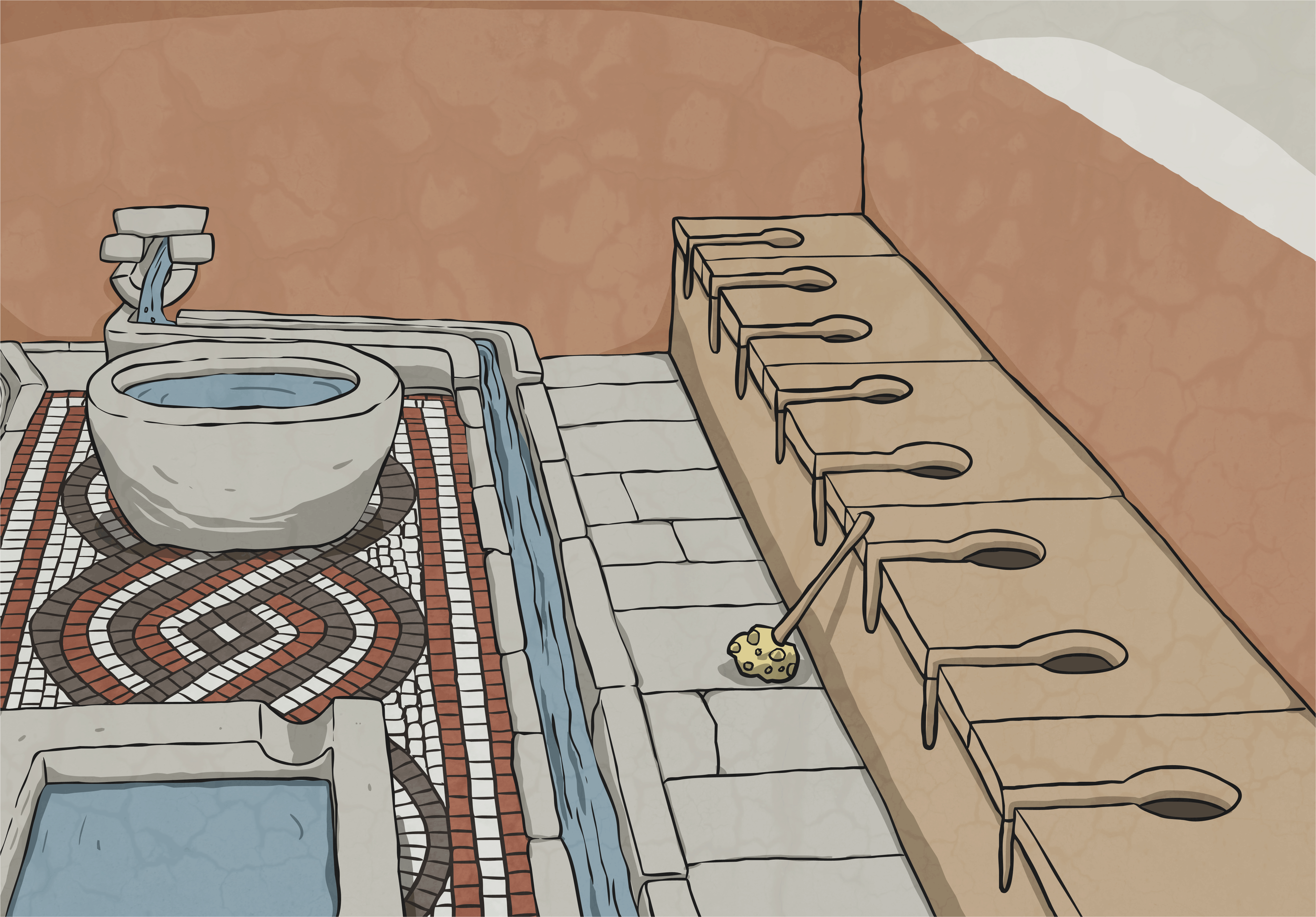 The Romans copied their method but just used cut stone instead of pebbles. Villas and bath houses had mosaic floors and some office signs were even made of mosaics.

Temples and public areas usually had patterned floors made with the larger cut stone tiles, a method known as Opus Sectile.
Mosaics
The Romans used a hammer and hardie to cut the stones to approximately 8-12mm. A hardie (on the left) is like a chisel, this would be stuck into a block of wood.
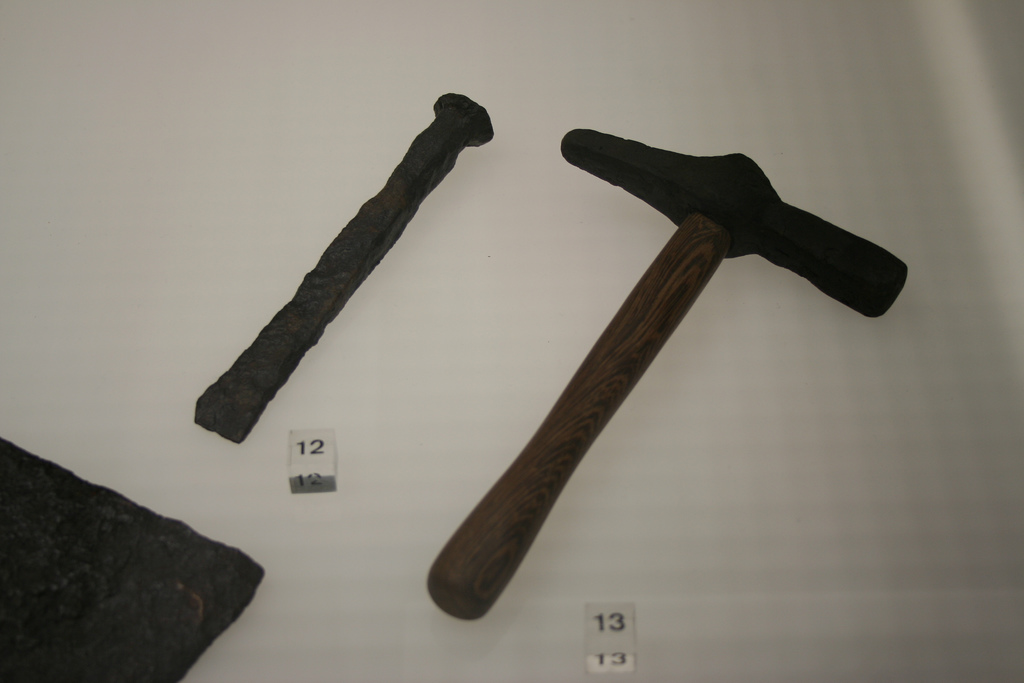 hardie
chisel
Photo courtesy of  Verity Cridland (@flickr.com) - granted under creative commons licence - attribution
Mosaics
Some mosaics had pieces cut down to 1-2mm for very intricate patterns. This is the Alexander mosaic that you can still see today in Pompeii, Italy.
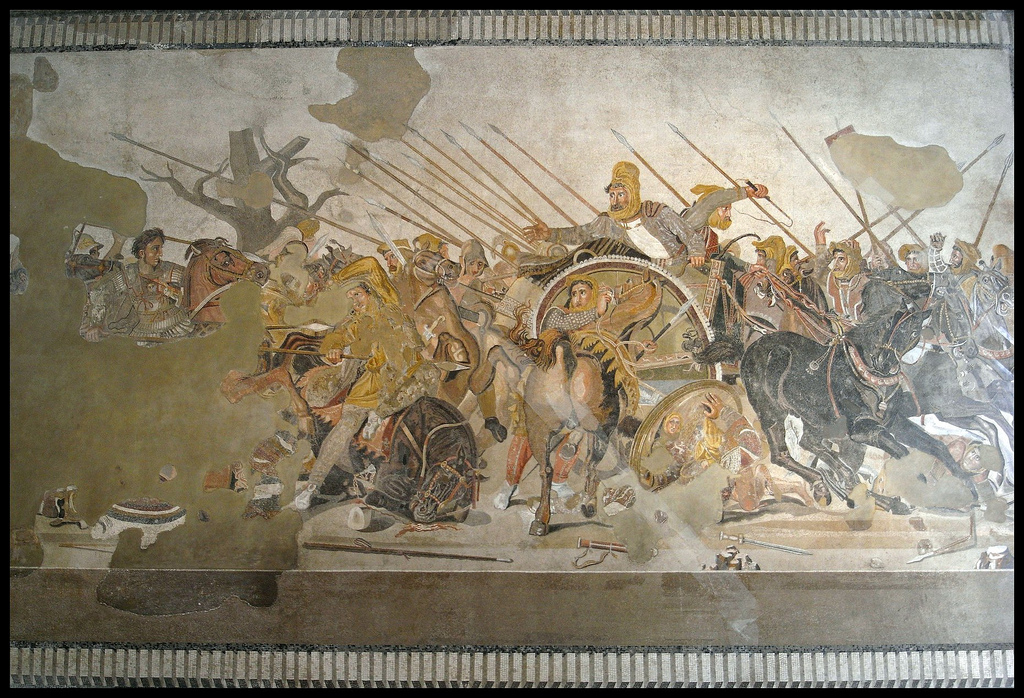 Photo courtesy of  kudumomo (@flickr.com) - granted under creative commons licence - attribution
Mosaics
Imagine the length of a metre stick, then a square metre. Just 1m2 of mosaic on the floor might take 10 000 pieces of tesserae!
You don’t see lots of bright colours in Roman mosaics. This is because they mainly used natural stones. The red, used particularly in Britain, was from cut brick or tile. Occasionally, they might use bits of glass for a particular effect.
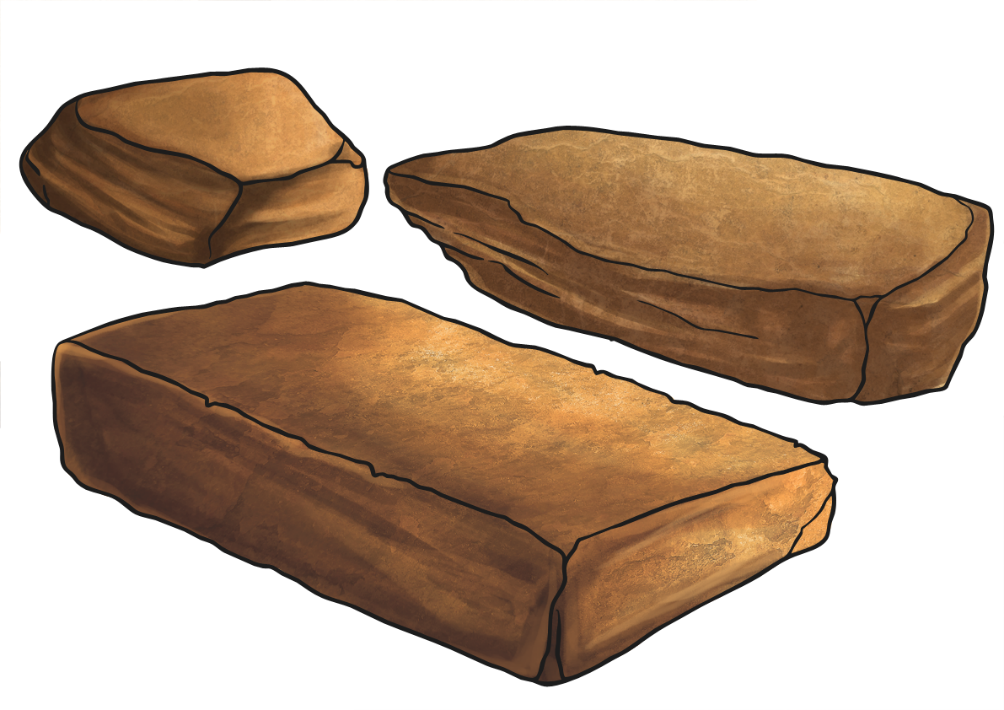 Mosaics
You can probably imagine that a floor made from thousands of tiny stones would not be comfortable to walk on, but this wasn’t a problem when you had slaves to work hard for you. The slaves would have to use hard stones, sand and water to grind the stones down so they were smooth to walk on.
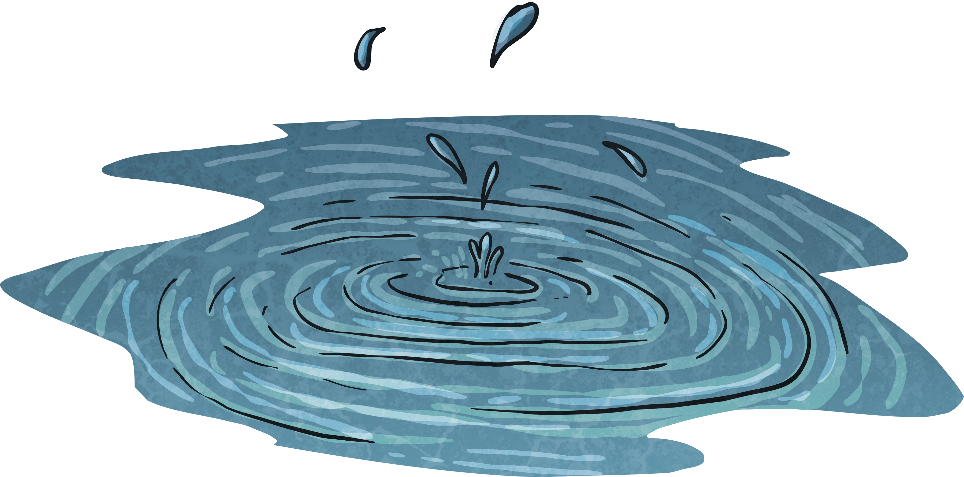 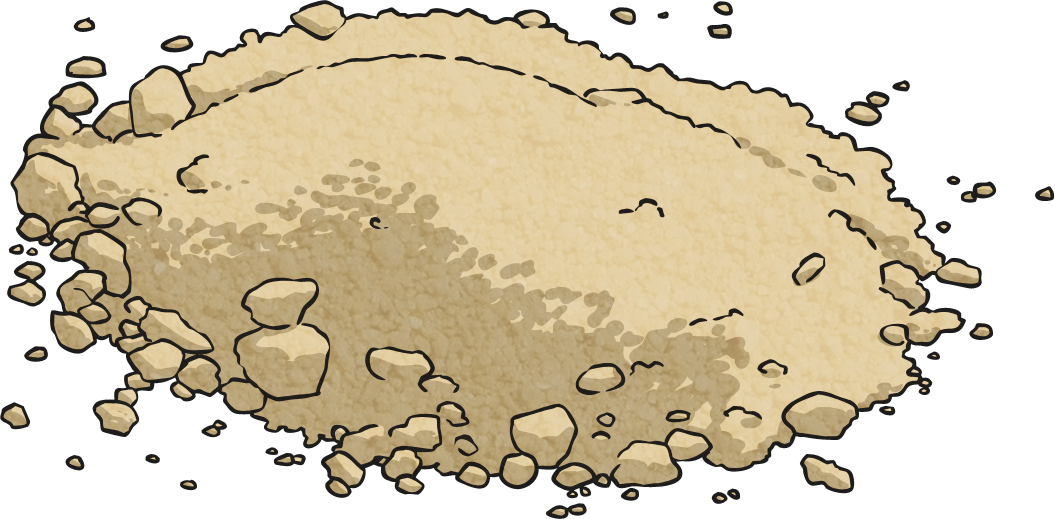 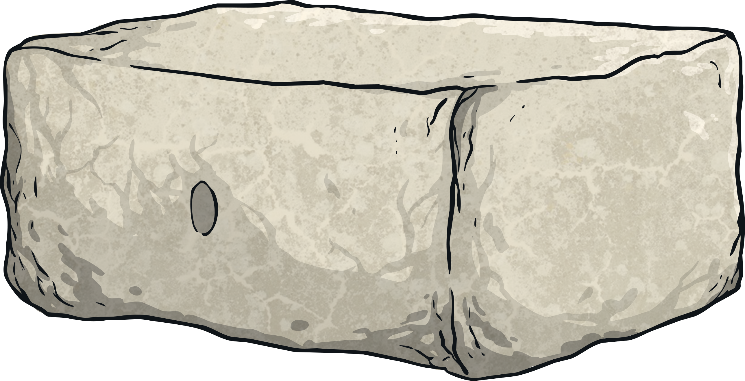 Mosaic Examples
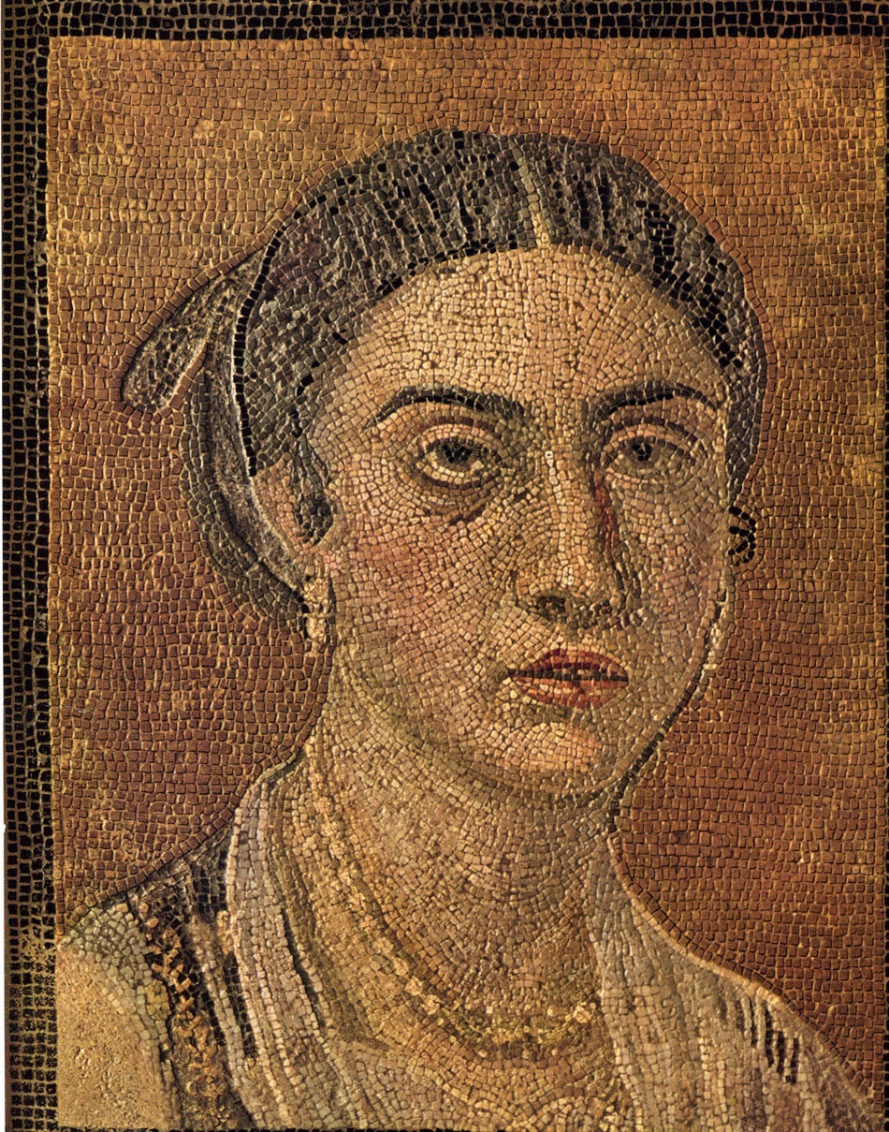 Photo courtesy of  HumanSeeHumanDo (@flickr.com) - granted under creative commons licence - attribution
Mosaic Examples
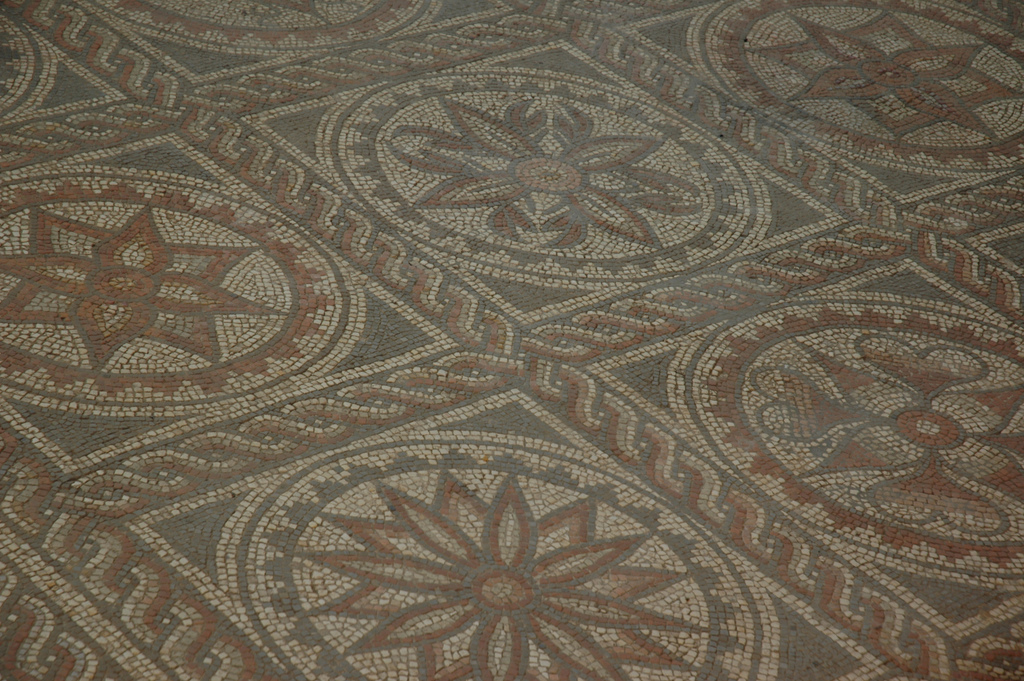 Photo courtesy of  xJason.Rogersx (@flickr.com) - granted under creative commons licence - attribution
Mosaic Examples
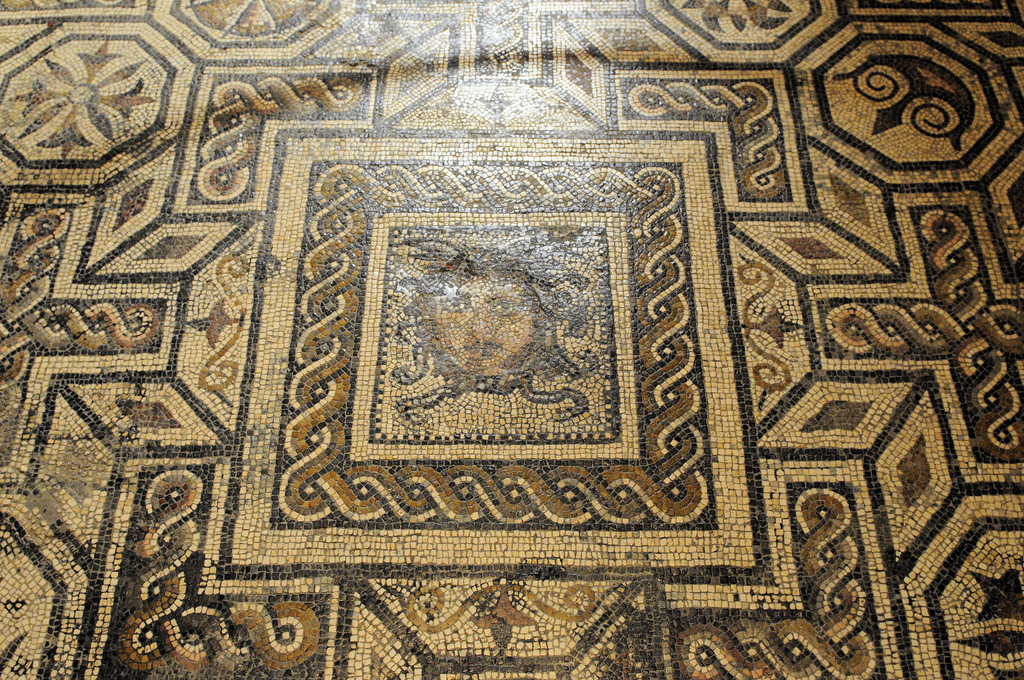 Photo courtesy of  Son of Groucho  (@flickr.com) - granted under creative commons licence - attribution
Mosaic Examples
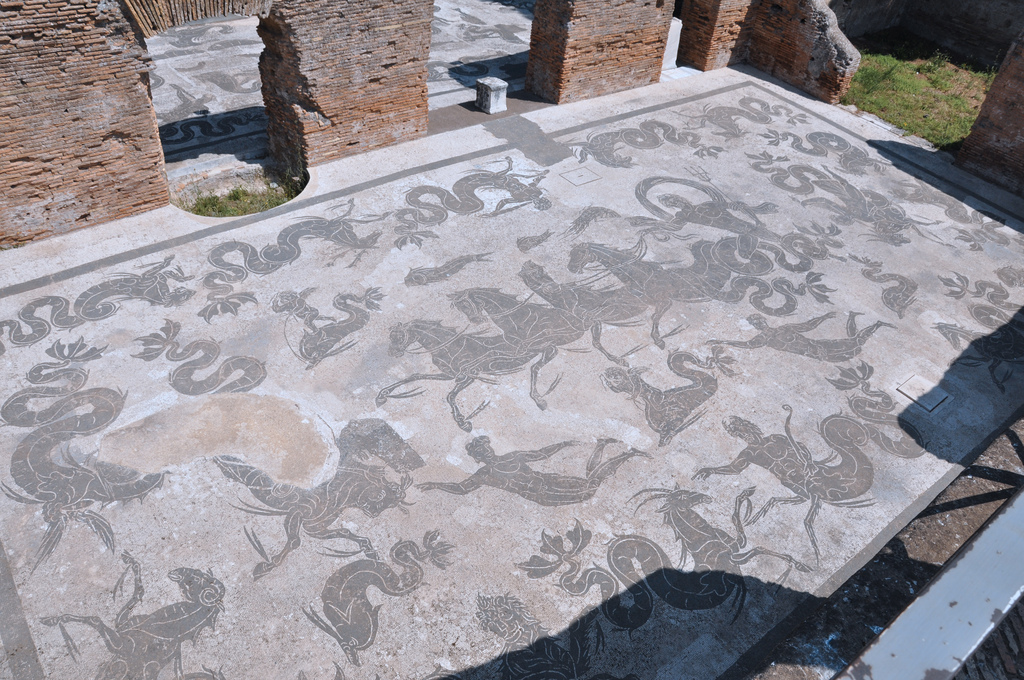 Photo courtesy of  isawnyu (@flickr.com) - granted under creative commons licence - attribution